ДИХАЛЬНА ГІМНАСТИКА
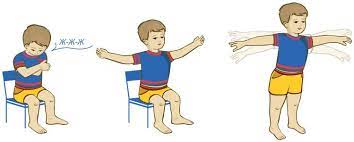 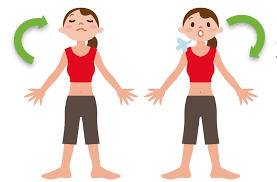 Життя людини починається з вдиху, підтримується диханням, закінчується видихом
ДИХАННЯ (лат. respiratio) — складний безперервний біологічний процес, унаслідок якого живий організм із зовнішнього середовища споживає кисень, а виділяє вуглекислий газ та воду.
Дихальна гімнастика в логопедії
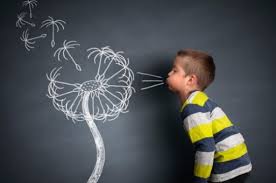 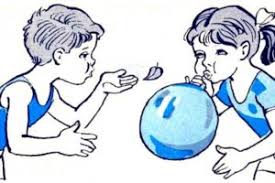 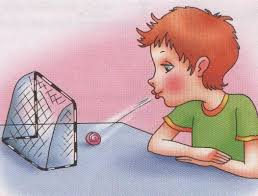 Дихальна гімнастика за О.М. Стрельніковою
Дихальна гімнастика за К.П. Бутейко
Дренажна гімнастика